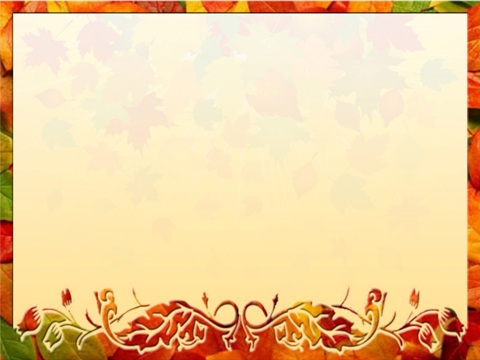 Биковецький навчально – виховний комплекс : “ Загальноосвітній навчальний заклад І –ІІ ступенів – дошкільний навчальний заклад”Шумського району Тернопільської області
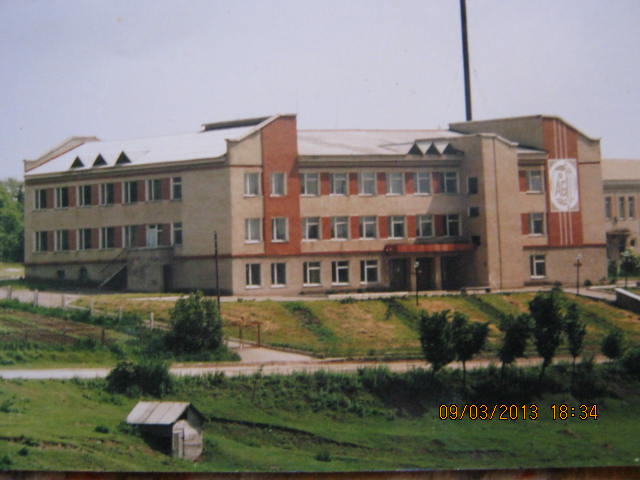 Презентація вчителя початкових класів Антонюк Лесі  Ярославівни
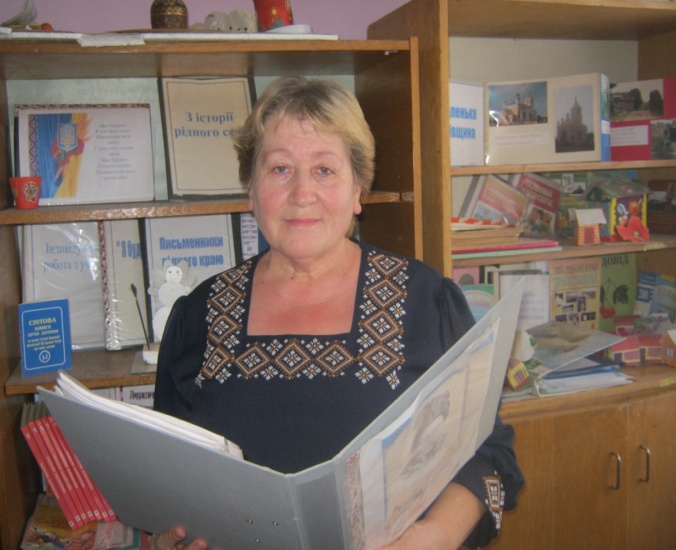 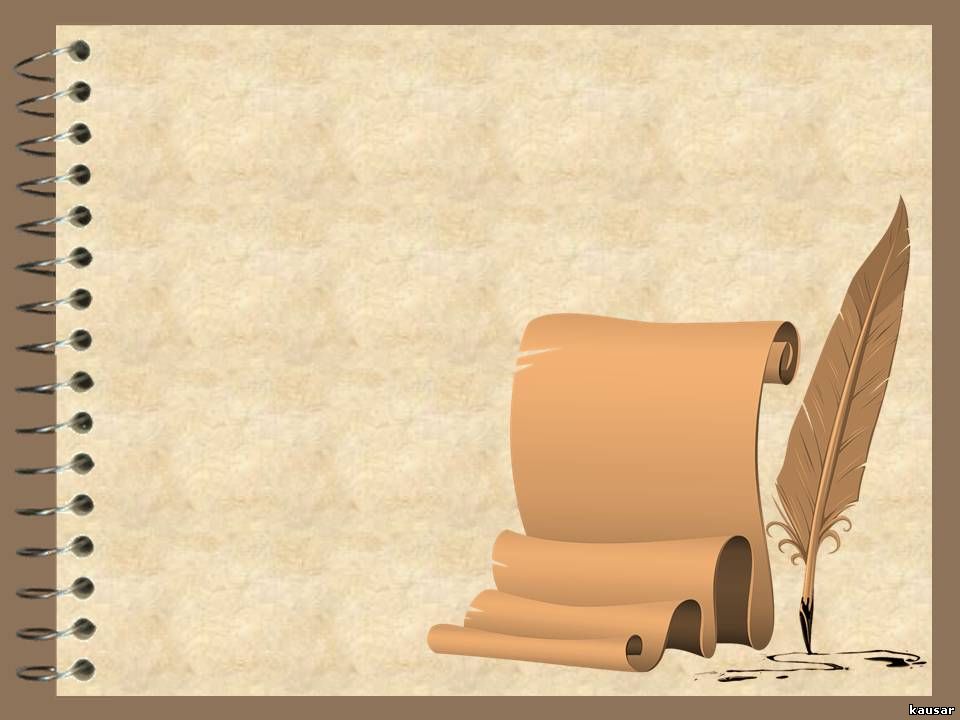 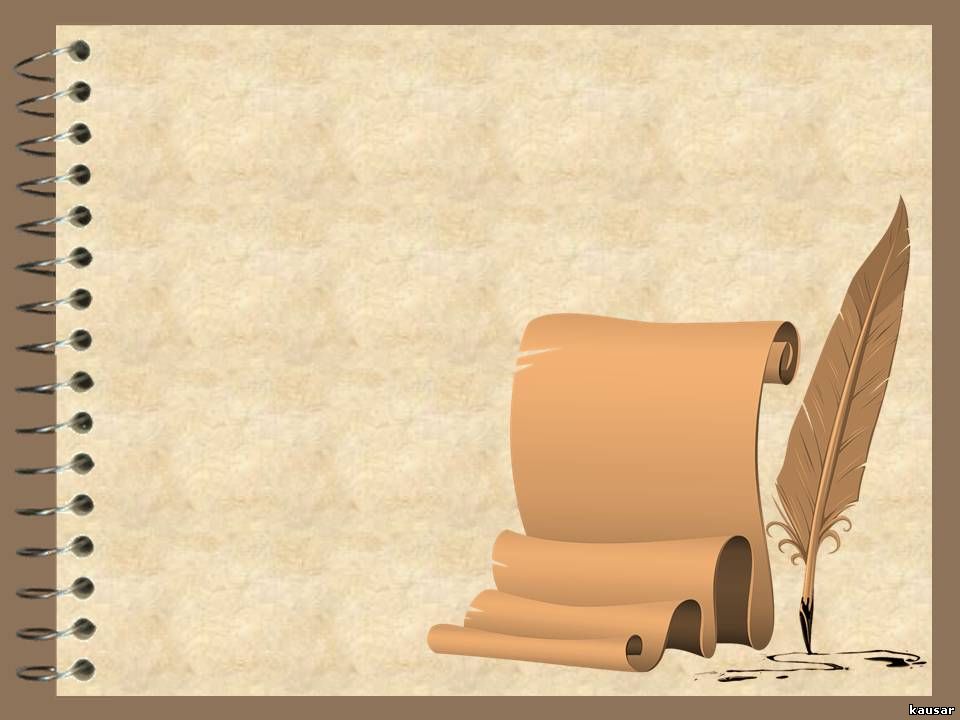 Життя пройшло у школі між дітей. Здається й зовсім небагато.Мільйон питань! Мільйон ідей!І кожен день у школі – свято.
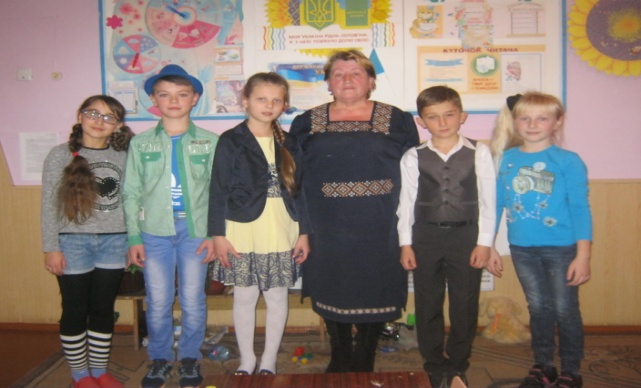 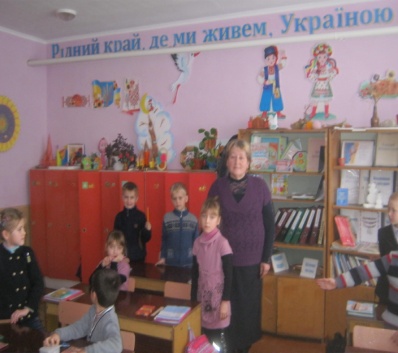 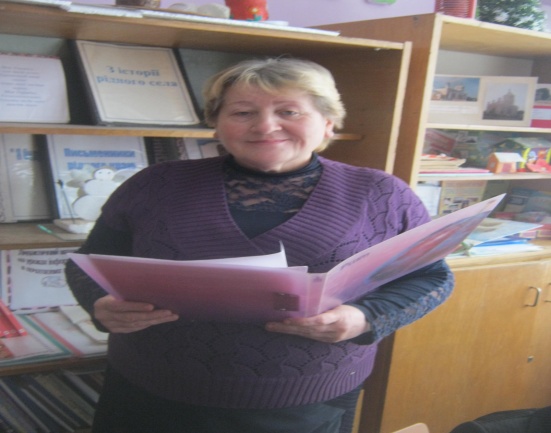 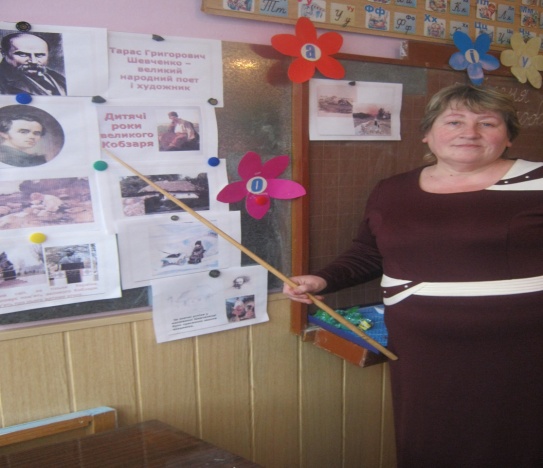 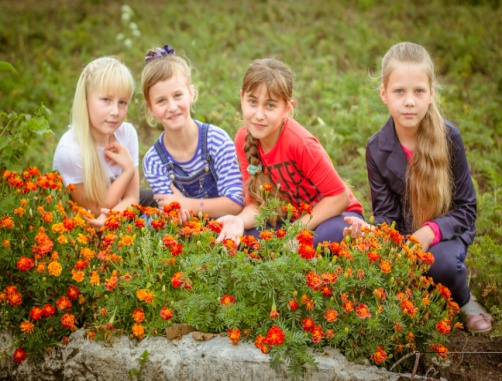 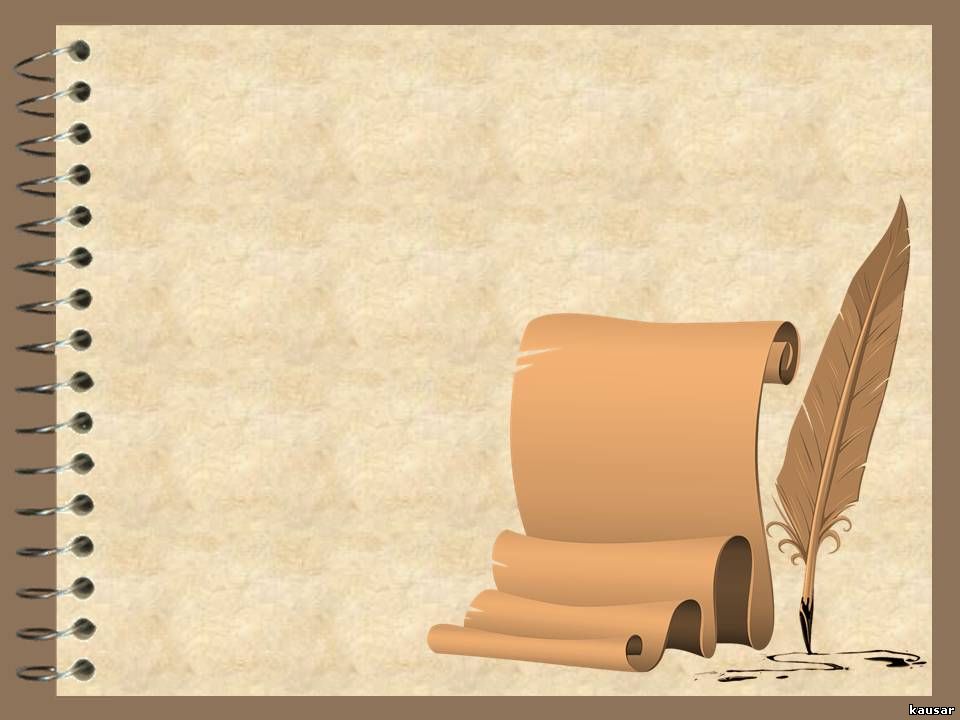 Про себе:
Освіта : 
     Чортківське педучилище -1982 р.
      Тернопільський державний   
       педагогічний інститут  - 1990 р.    
      Спеціальність – педагогіка і методика     
       початкового навчання
          Педагогічний стаж – 34 роки
      Кваліфікаційна категорія – вища
      Звання – старший вчитель
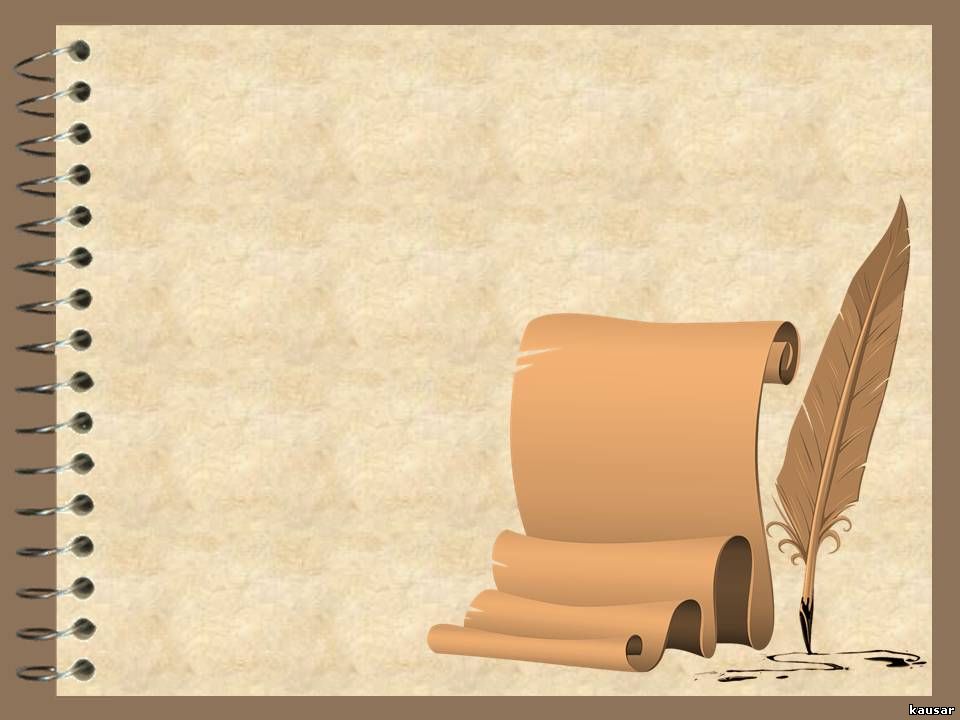 Мої захоплення, хобі,подорожі, екскурсії
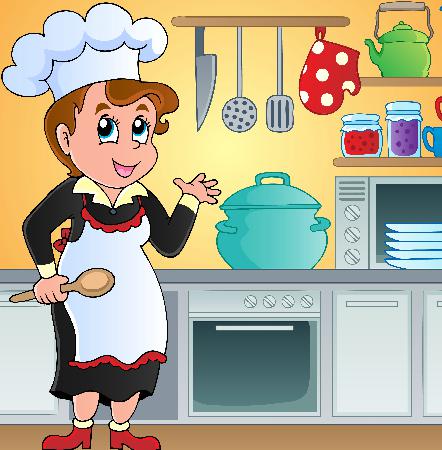 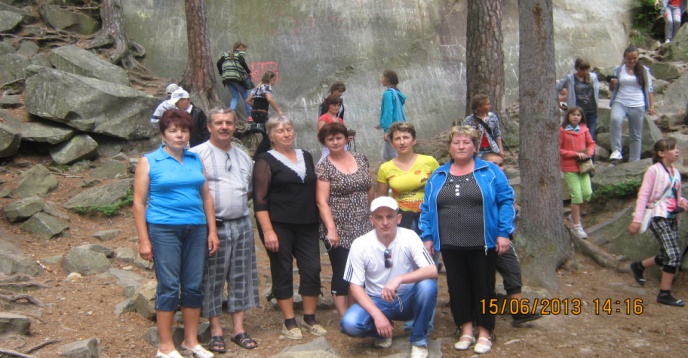 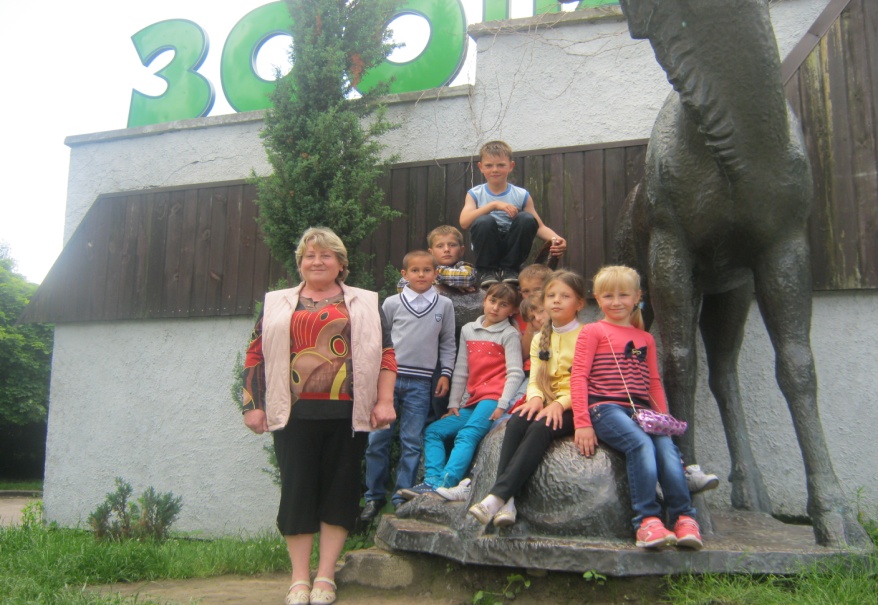 Моє професійне кредо:
Щоб дати іскру світла дітям, учитель повинен увібрати в себе сонце.
Моє заповітне бажання:
Передати учням ту життєву мудрість, яку називають життям.
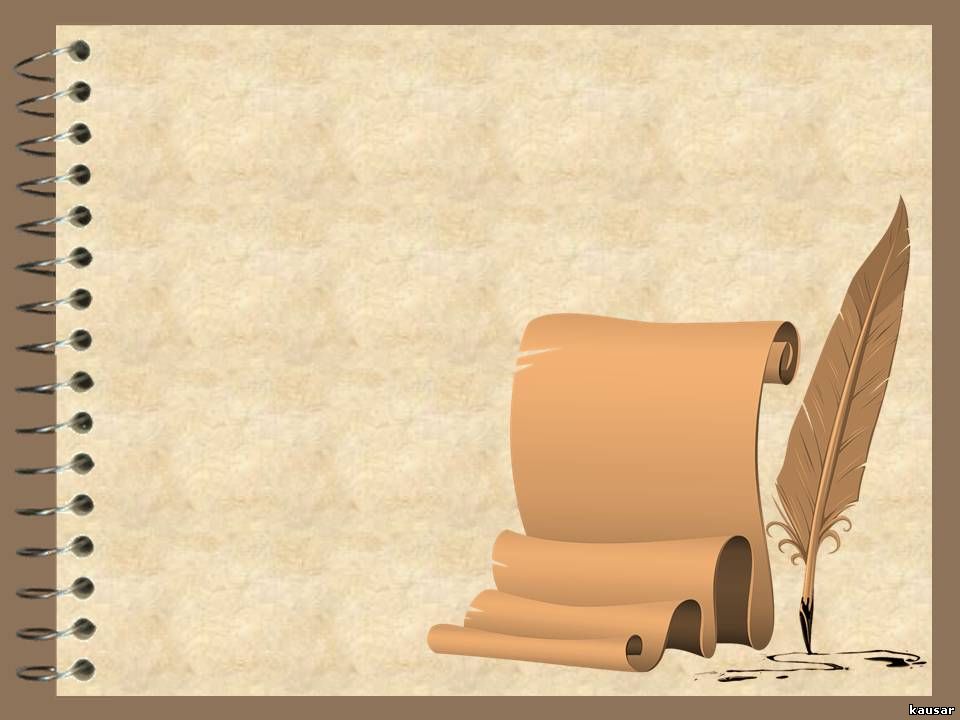 Науково – методична проблема:
Використання ігор, ігрових  ситуацій для формування ключових та предметних компетентностей молодших школярів.
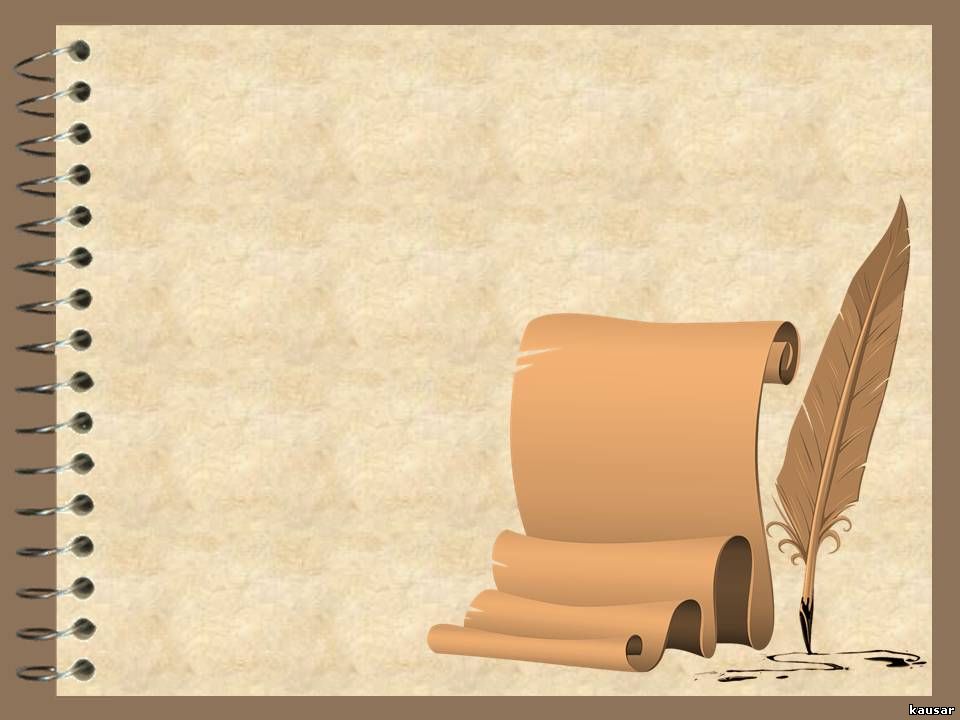 Напрацювання з даної  проблеми:
Розроблено каталог статтей з фахових журналів з проблеми.
Видано збірнички «Гру покличу на урок», «Я беру твою руку, дитино маленька».
Публікації на веб - сайтах .
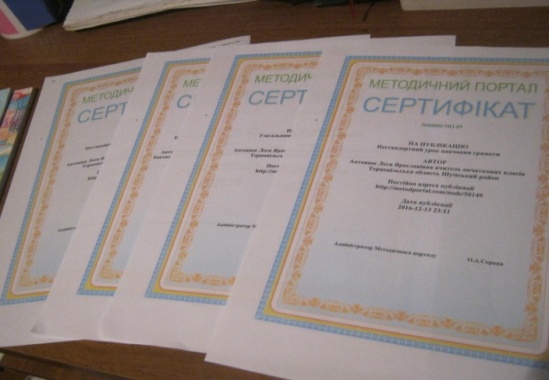 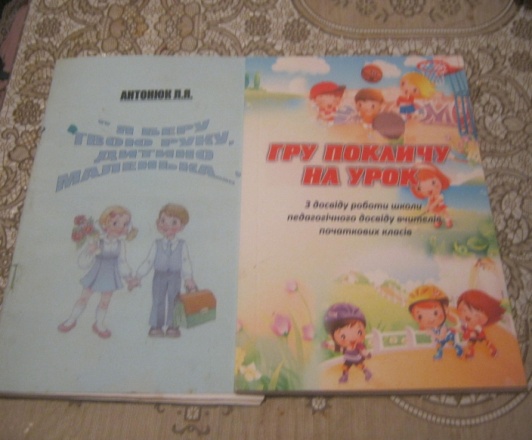 Основні напрямки роботи:
Створення умов для всебічного розвитку дитини
Впровадження нових форм та методів роботи
Розвиток індивідуальних особливостей учнів
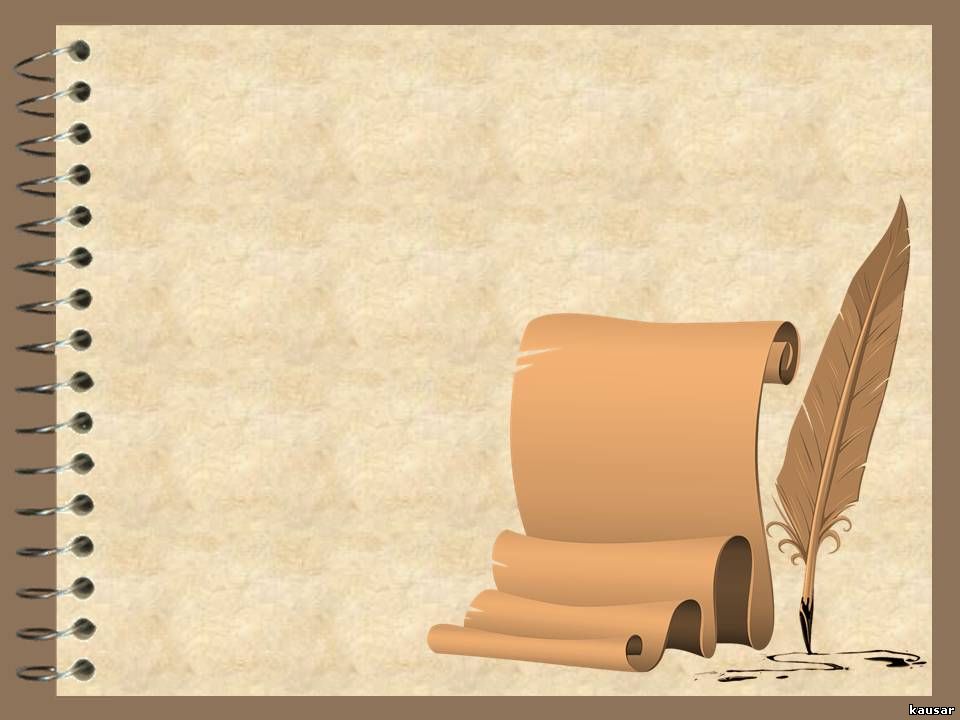 В своїй роботі використовую такі технології:
- інтерактивне мислення;
- критичне мислення;
- компетентісно – орієнтоване  
   навчання;    
- нестандартні уроки;
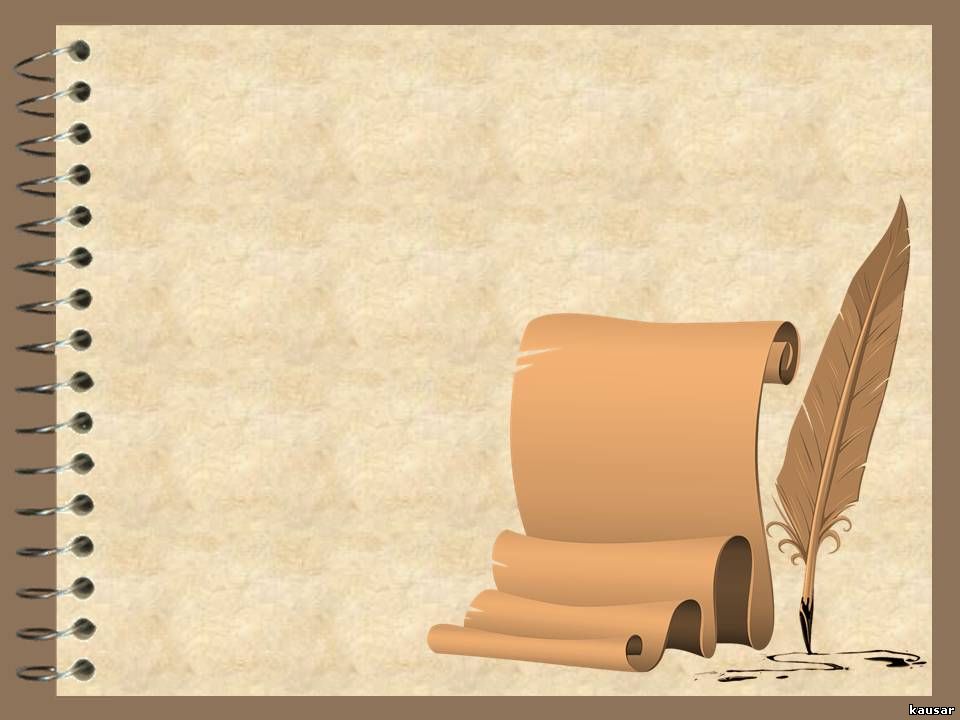 Панорама творчих уроківЧитання – це особливе віконце , через яке діти бачать світ і самих себе. ( В. Сухомлинський)« Рольові ігри», « Робота в парах», « Мікрофон», « Два, чотири – всі разом»  – улюблені дитячі форми роботи .              А також форми роботи з ТРВЗ:«Біном фантазії»   «Перевтілення»   «Казка навиворіт»«     «Створення вінегретуз казок»
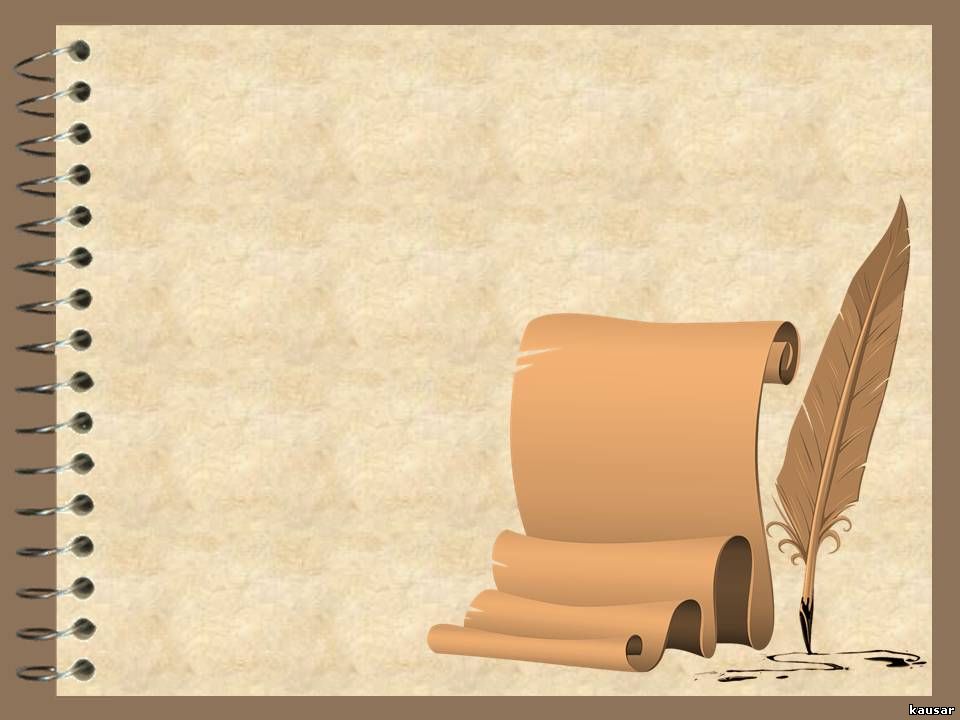 Рідна мова – як музика
Ці захоплюючі вправи допомагають нам вивчати українську мову.
«Карусель» , « Вузлики», Метод « Прес», Робота в парах, « Шість мислячих капелюхів де Боно», вправи – енергізатори.
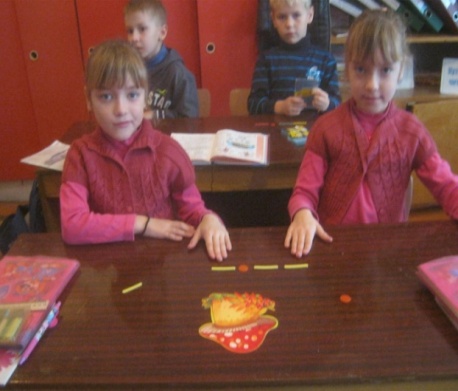 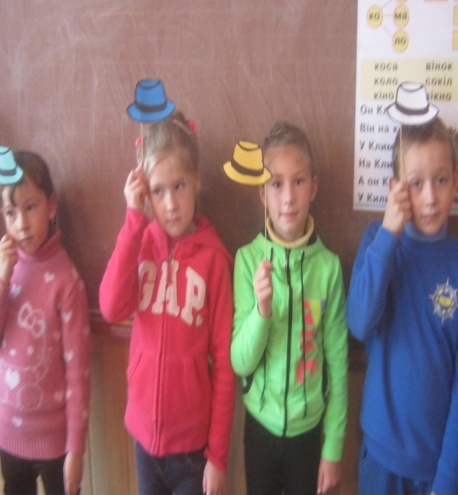 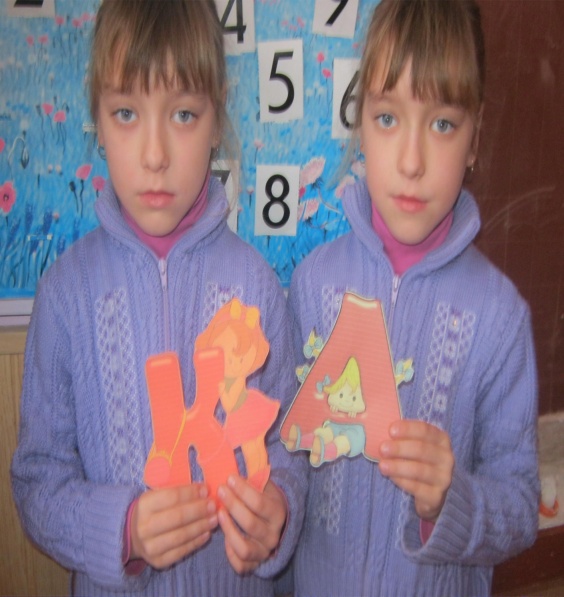 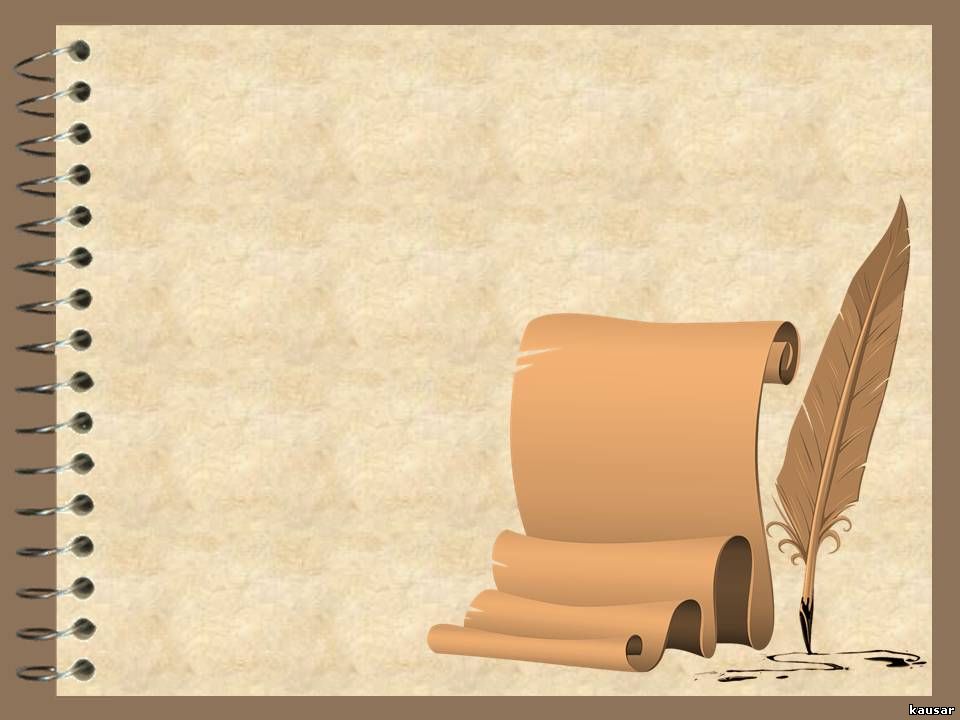 Цікаво проходять уроки із застосуванням методу ТРВЗ
Ми проводимо цікаві ігри із застосуванням різних прийомів:
- «Фантазери», «Салат із казок», «Що було б коли?», «Темні і світлі торбинки», «Кольорова рефлексія», «Біном фантазії».
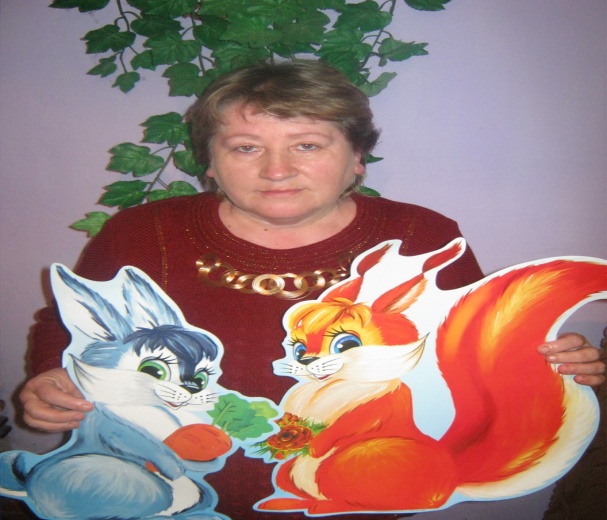 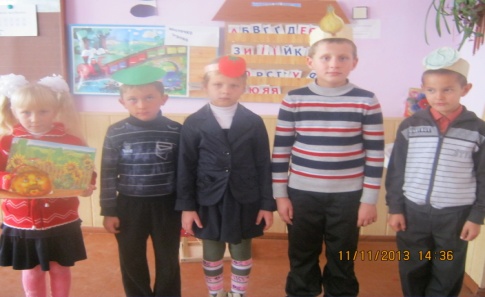 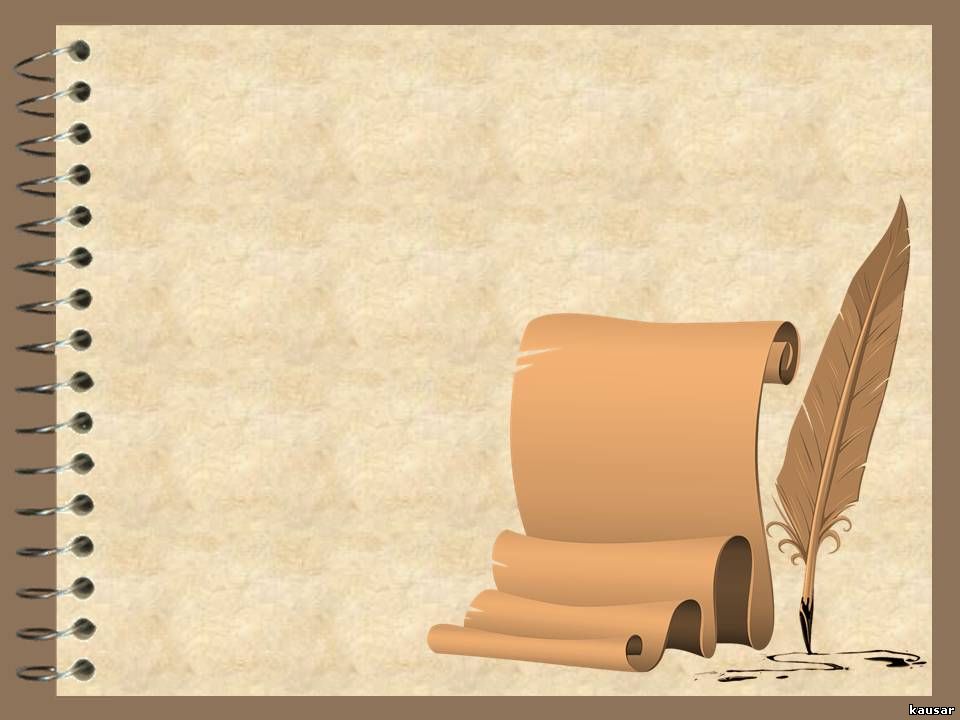 Улюблений предмет - математика
Ігри, які я    використовую на  уроках математики:
   “ Скільки?”, “Назви число”, “Естафета”, “Плутанка”, “Рибалка”, “Забий гол”.
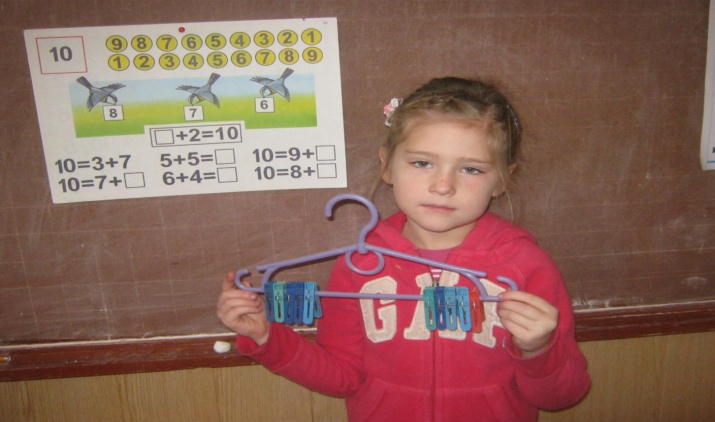 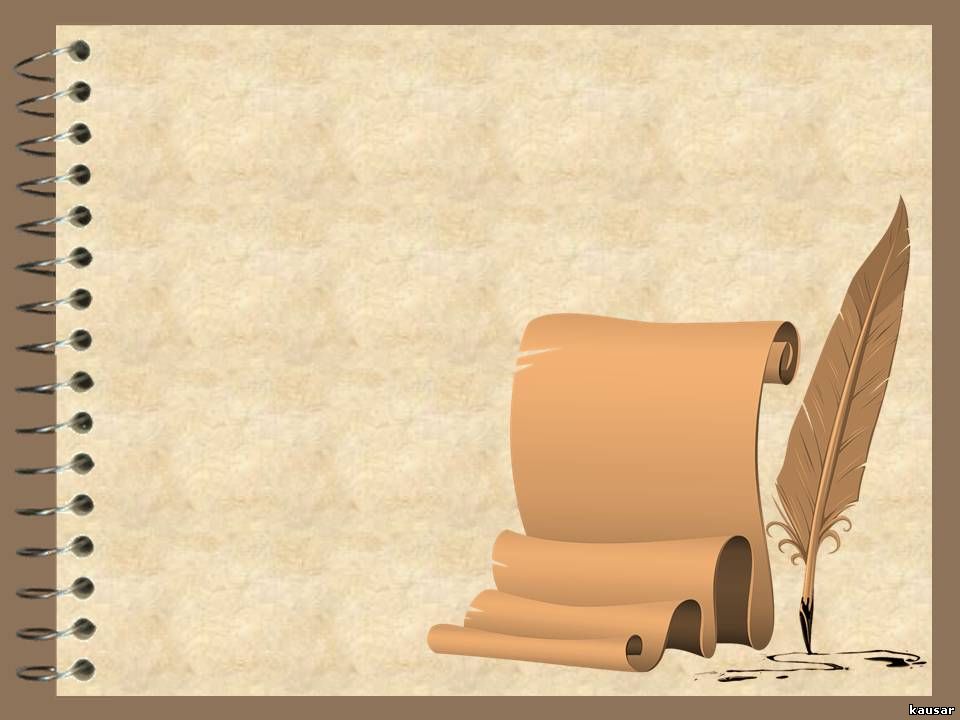 Своїми руками-завжди весело і цікаво виготовляти
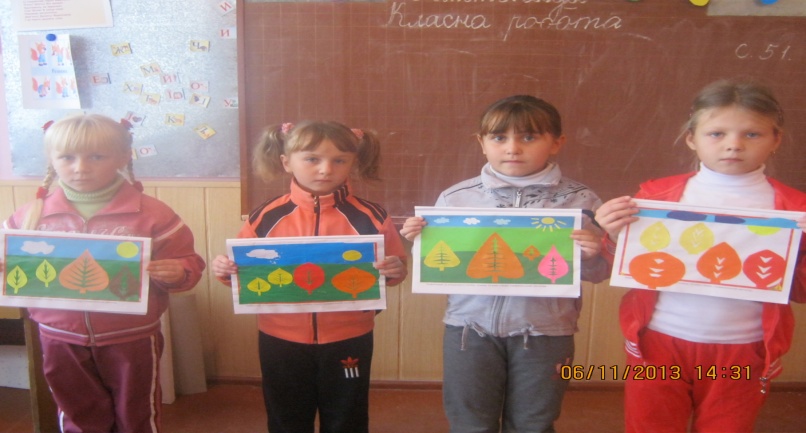 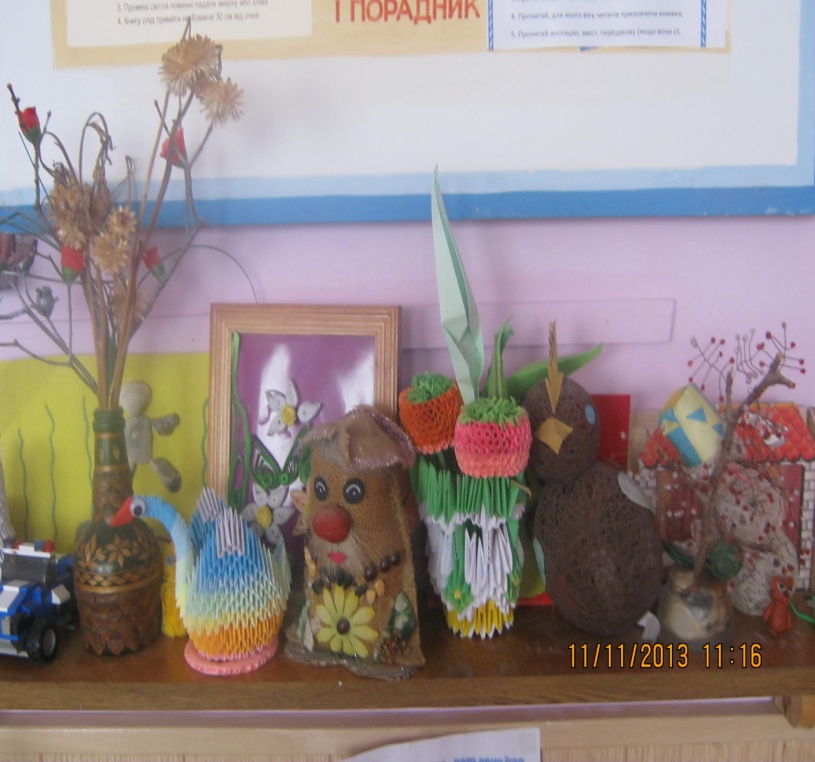 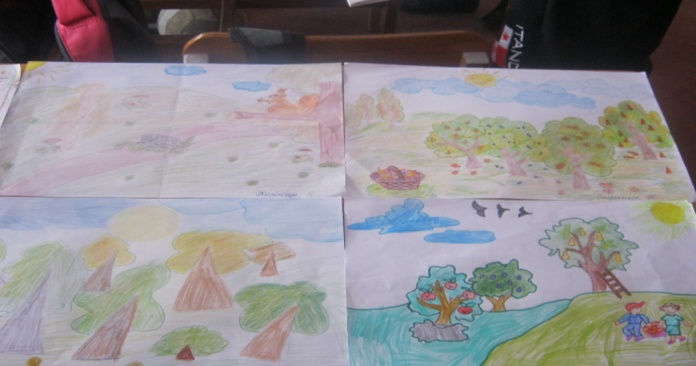 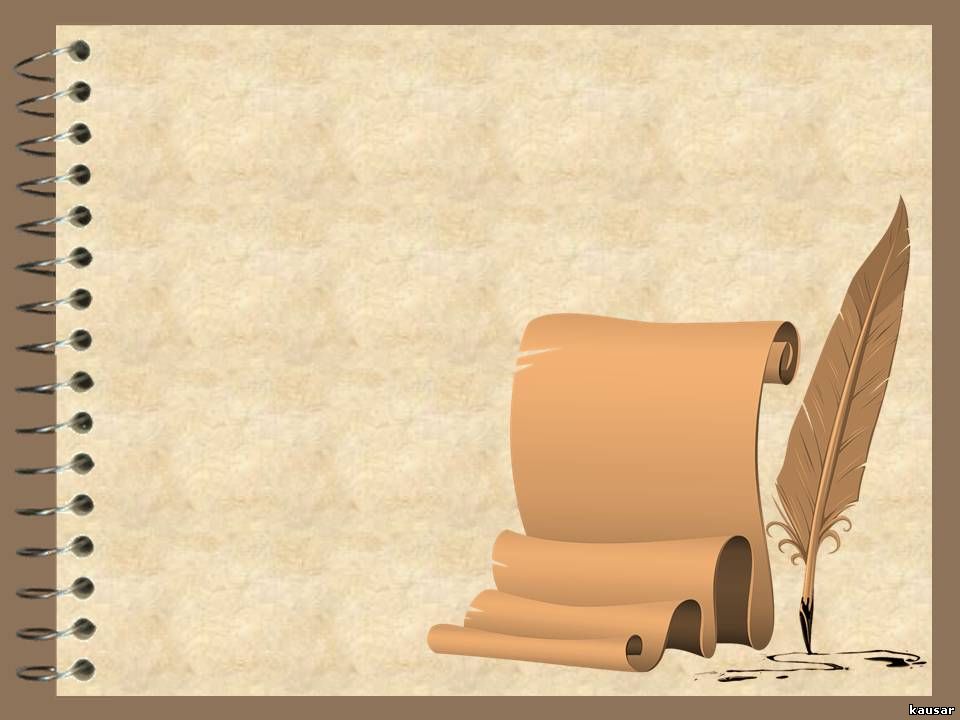 Комп'ютер – це класно!
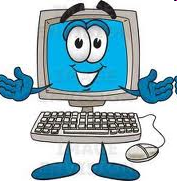 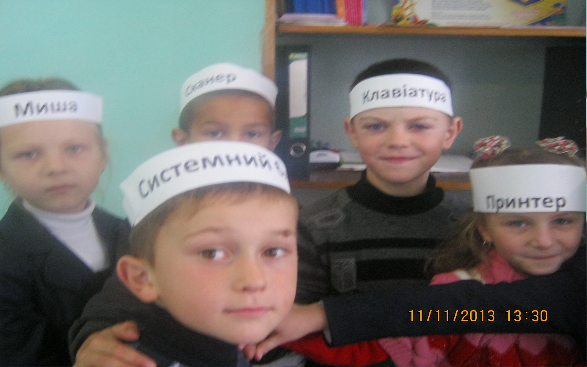 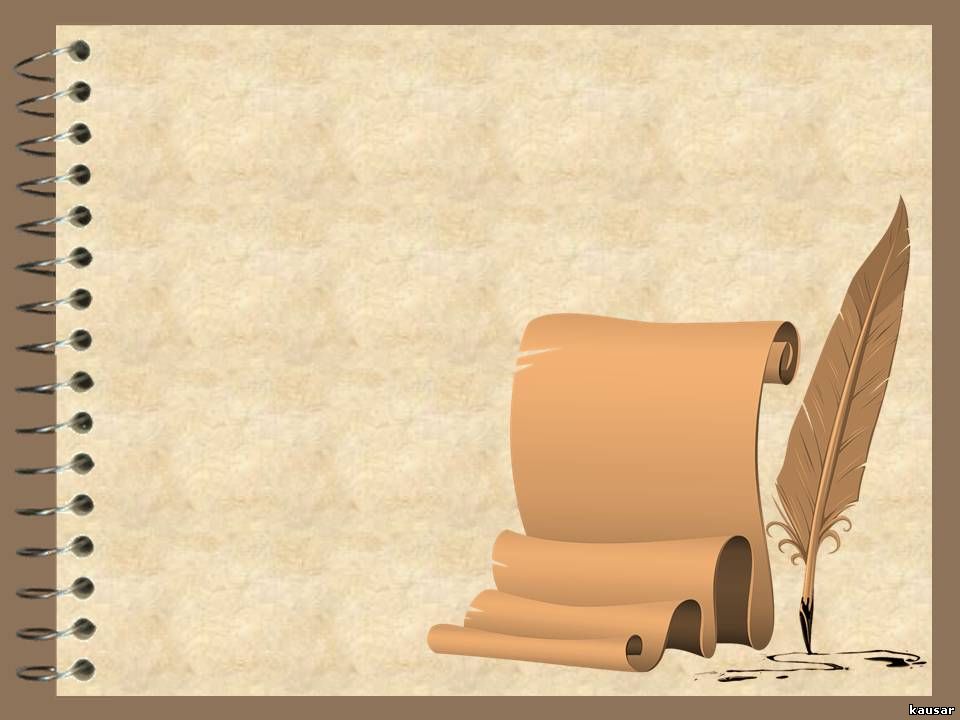 Робота з творчообдарованими дітьми
Ковальчук Іванна – районний етап конкурсу ім. П. Яцика , ІІІ місце.
Хом'як Анастасія – районний конкурс “Відгук про прочитану дитячу книжку”,  відзначена грамотою журі.
Антонюк Валерія – районний етап конкурсу ім. П.Яцика, І місце
Антонюк Валерія – районний етап конкурсу ім. П. Яцика, ІІ місце
 Мої учні є постійними учасниками математичного конкурсу « Кенгуру», Всеукраїнської  українознавчої гри « Соняшник», конкурсу з інформатики та комп'ютерної грамотності « Бобренятко».
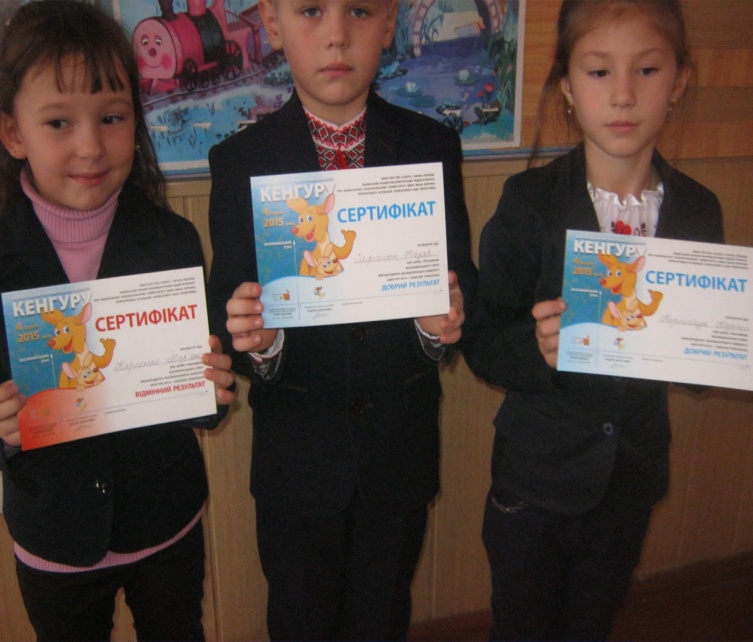 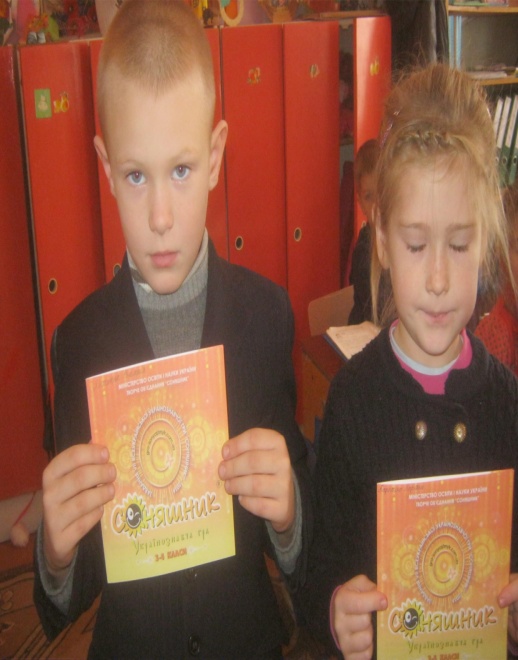 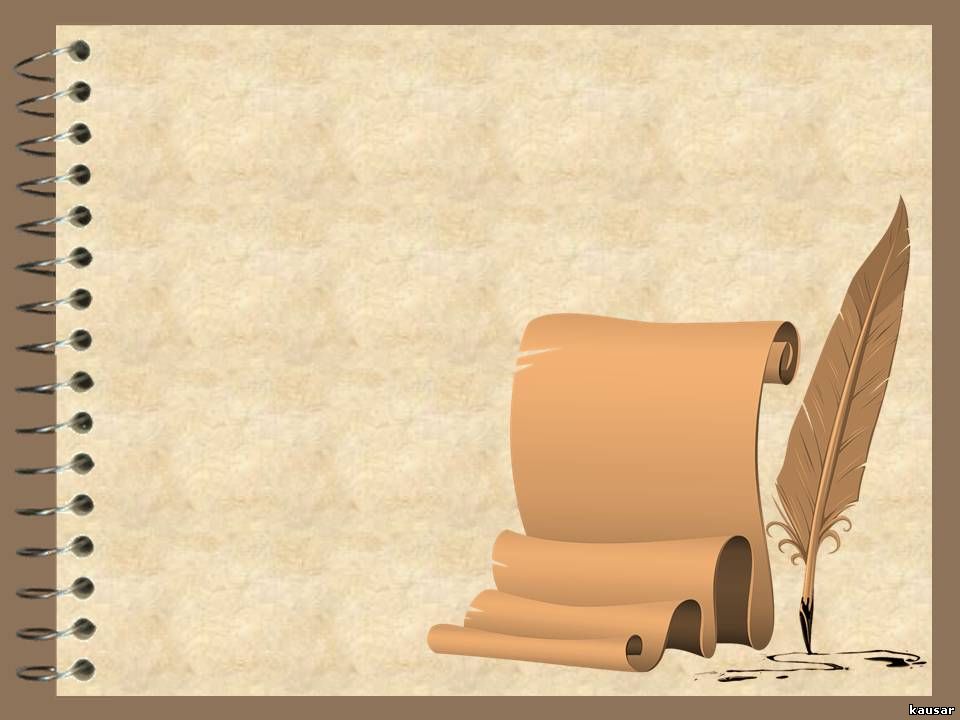 Методична робота
З 2011 р.  була керівником творчої  групи при районному методкабінеті з    проблеми “Використання  ігрових технологій в навчальному процесі»
2011 р. – виступ на теоретичному семінарі вчителів математики і вчителів початкових класів. Тема “ Адаптаційний період п'ятикласників”.
2011р. – відкритий урок з української мови ( розвитку зв'язного мовлення)       «Опис перших весняних квітів» 3 клас.
  2012 р. відкритий урок з  природознавства в 2 класі для учасників динамічної групи. 
  2013 р. відкритий урок з читання у першому класі на семінар-практикум вчителів початкових класів.
2014 р. відкритий урок  з математики в 3 класі для колег школи
2016р. Відкритий урок з інформатики в 4 класі для учасників семінару     вчителів інформатики з теми « Алгоритми з розгалуженням»
  Багато років є керівником педагогічної практики студентів.
   Розміщення розробок уроків на сайті « Методичний портал»:
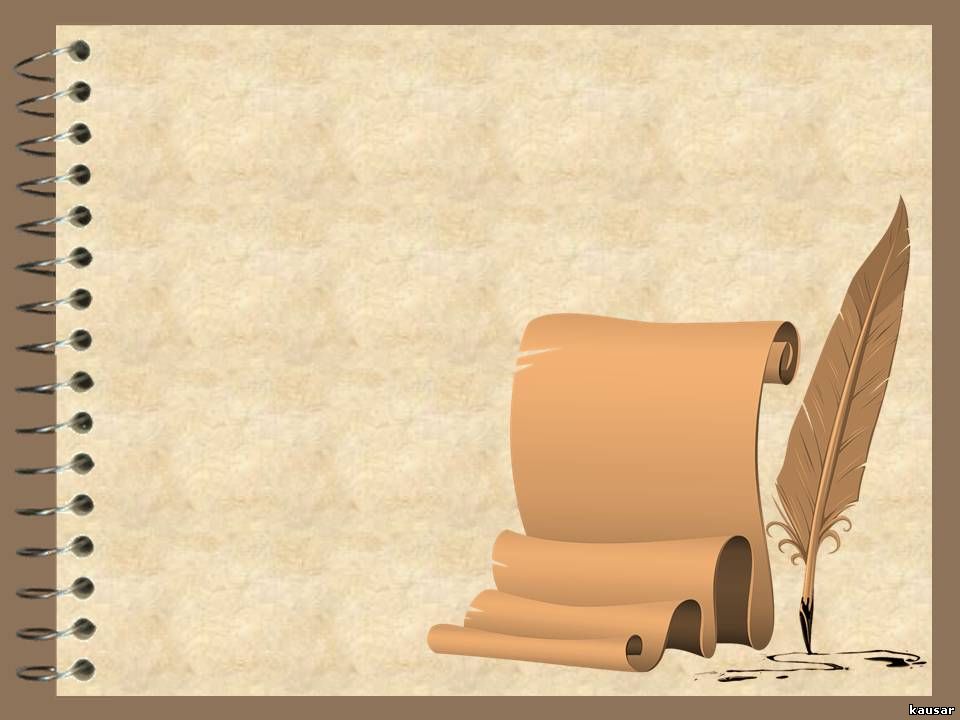 Мої публікації
Сайт « Методичний портал»
       - Урок природознавства з інтерактивними формами роботи в 2 класі .
       - Нестандартний урок математики в 1 класі « В лісовій школі».
       - Урок  навчання грамоти ( читання ) в 1 класі « Нові пригоди 
           Колобка в країні Знань».
       - Екологічне свято « Природа просить порятунку».
       - Надруковано збірничок  « Я беру твою руку, дитино  
         маленька»( опис досвіду роботи).
        - Збірничок  « Гру покличу на урок».
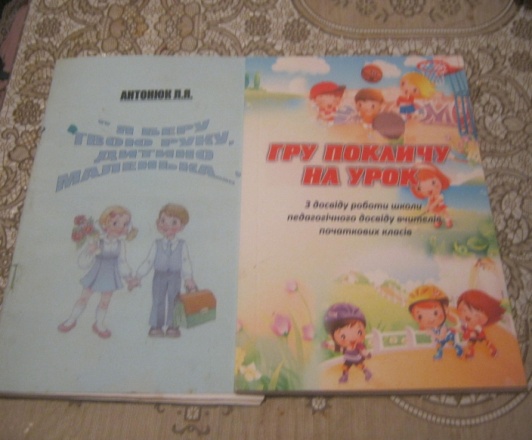 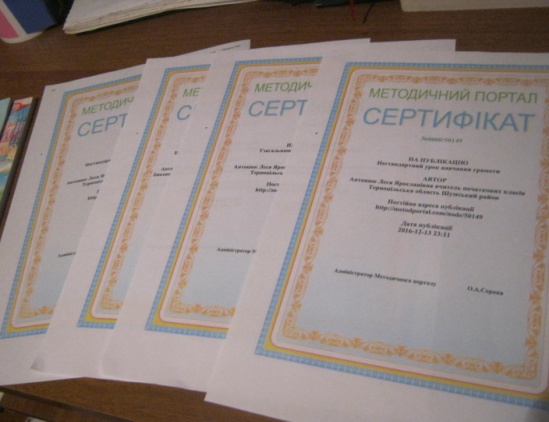 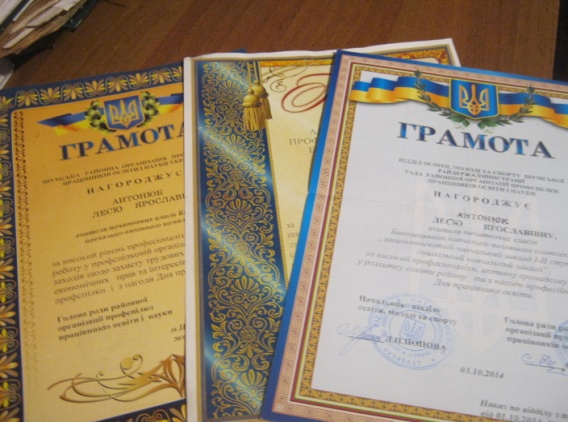 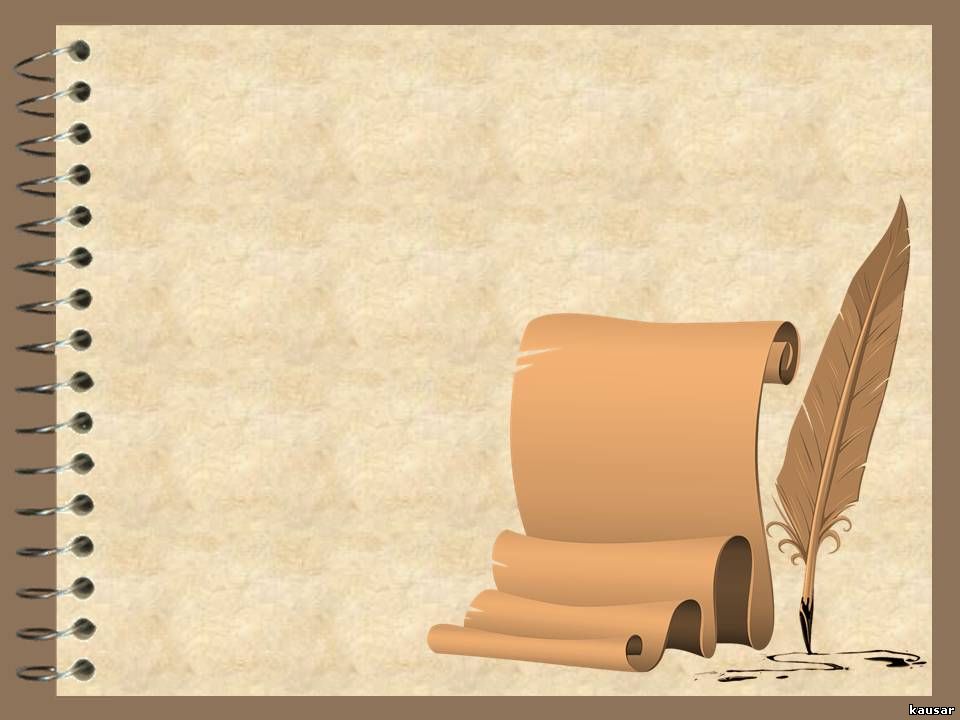 Виховна робота – організація життя дитини в школі
Виховуємо патріотів . 
            Думки про події на сході зараз у серці кожного українця. Це біда усієї   
          України і бути осторонь не може ні одна людина. Ми молимось за  
          бійців, пишемо їм листи, малюємо малюнки, виготовляємо обереги . 
           Ми вдячні їм за  життя.
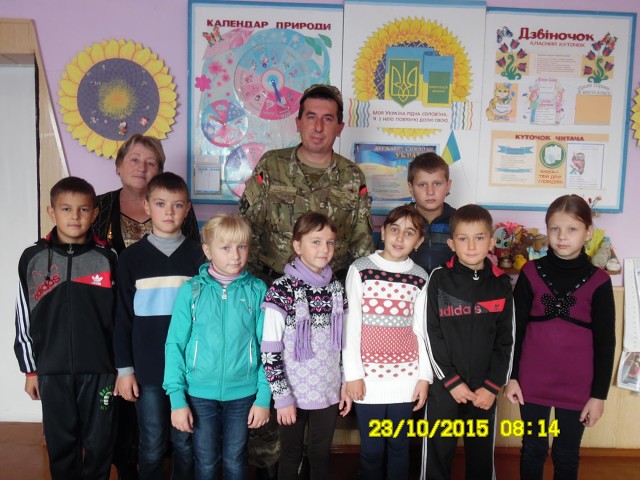 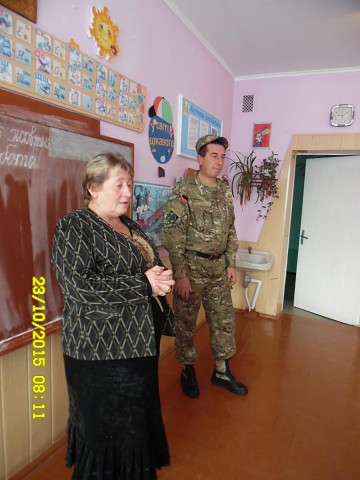 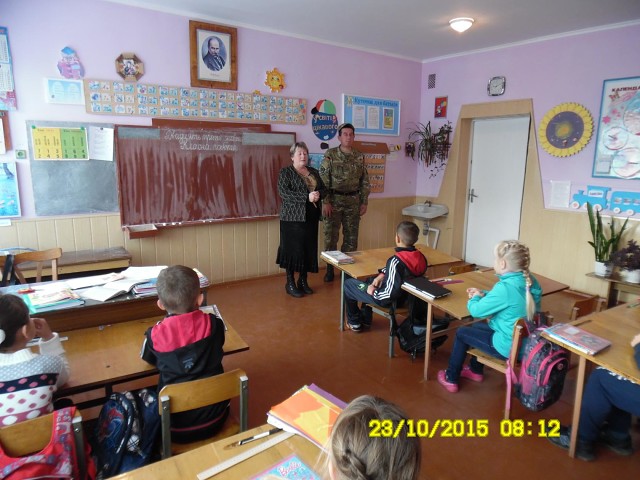 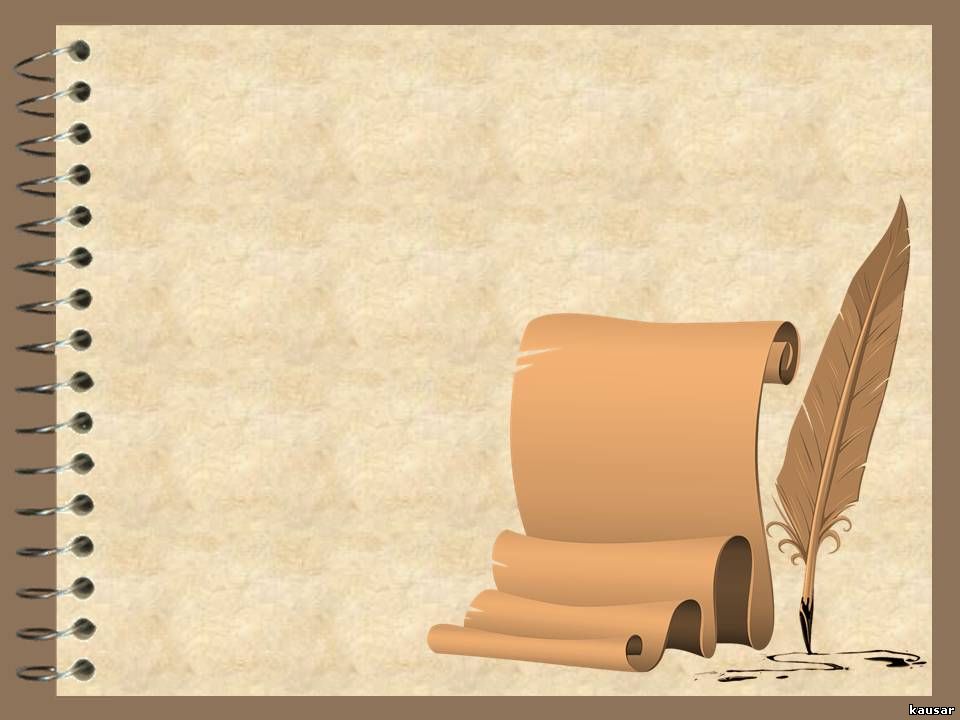 Цікаві свята, ранки, зустрічі – це миттєвості нашого шкільного  життя
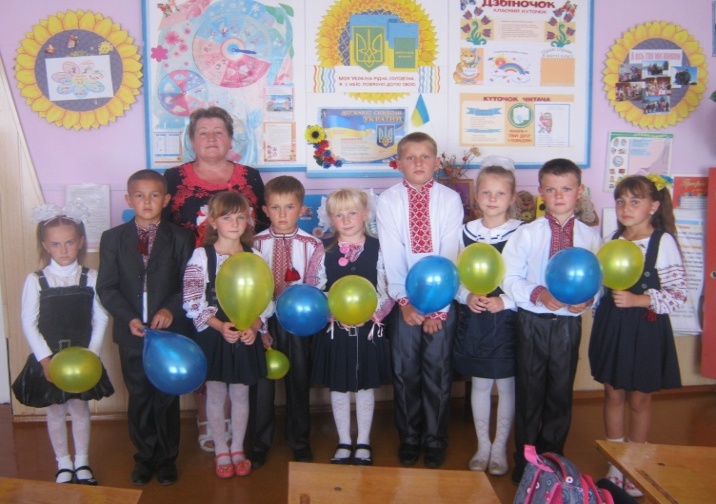 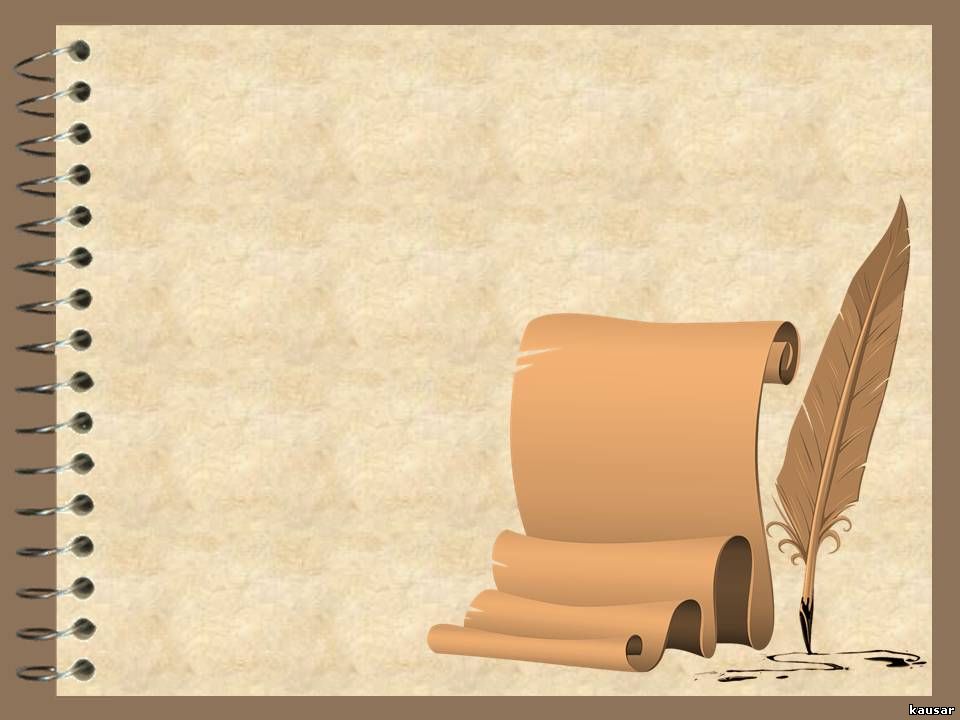 У своїх учнях виховую доброту , співчуття ,милосердя
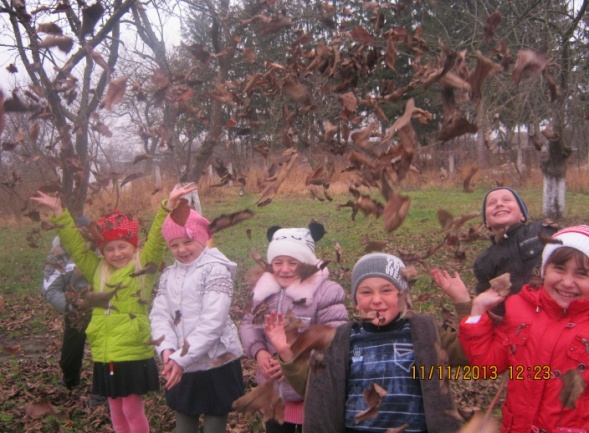 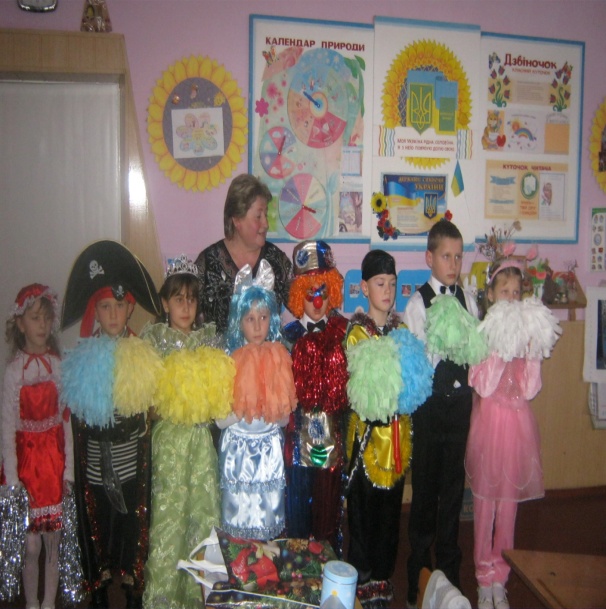 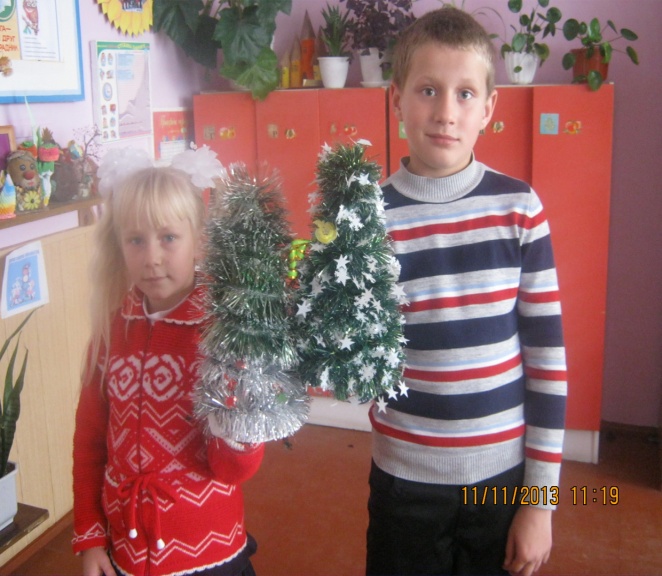 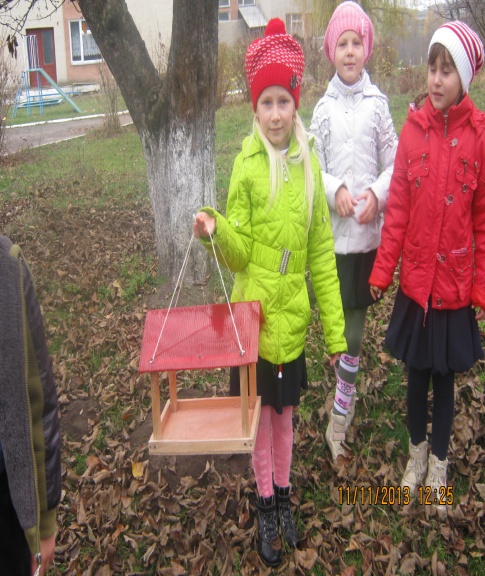 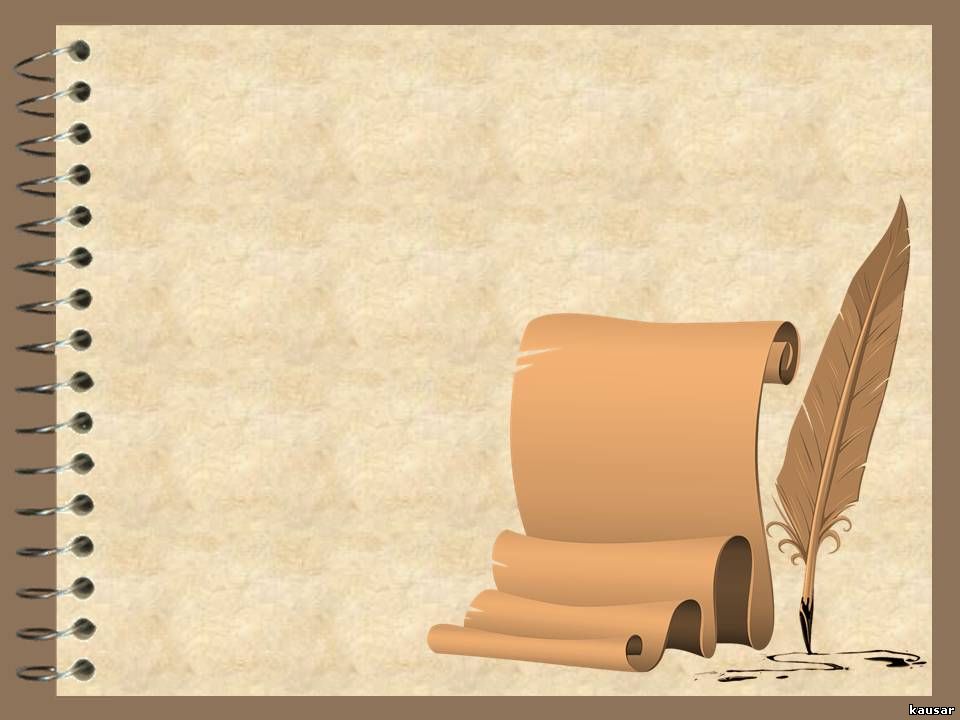 Батьки - перші помічники вчителя
З перших днів перебування дитини в школі налагоджую роботу з батьками.
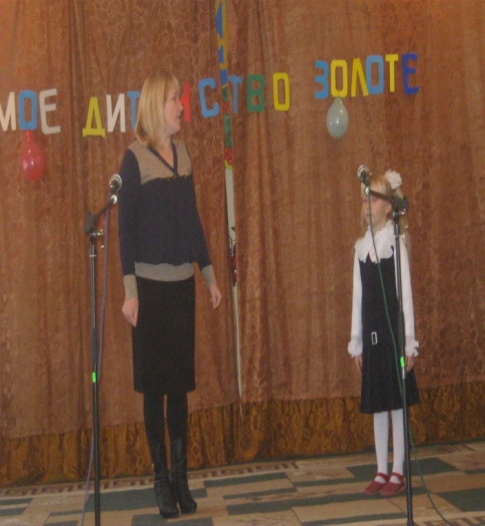 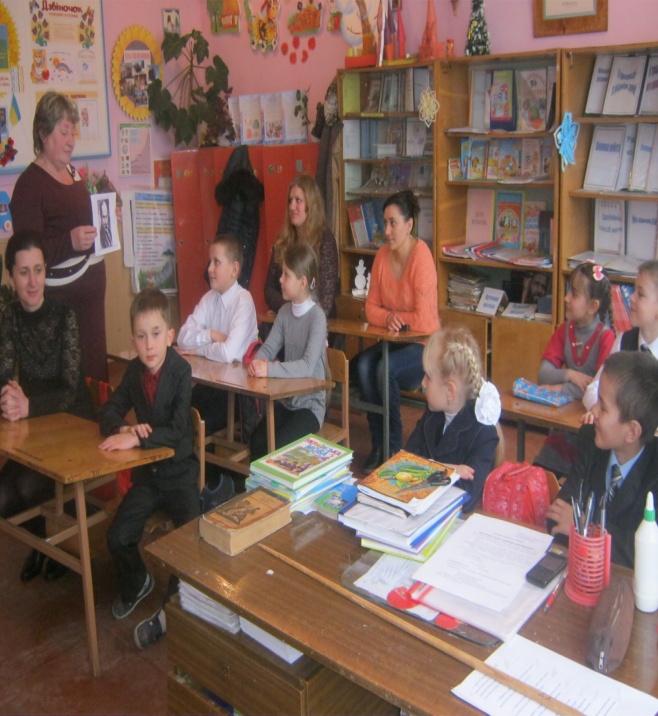 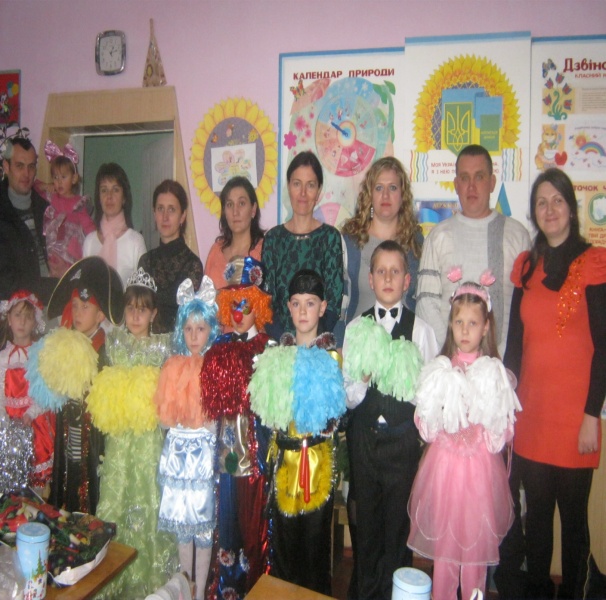 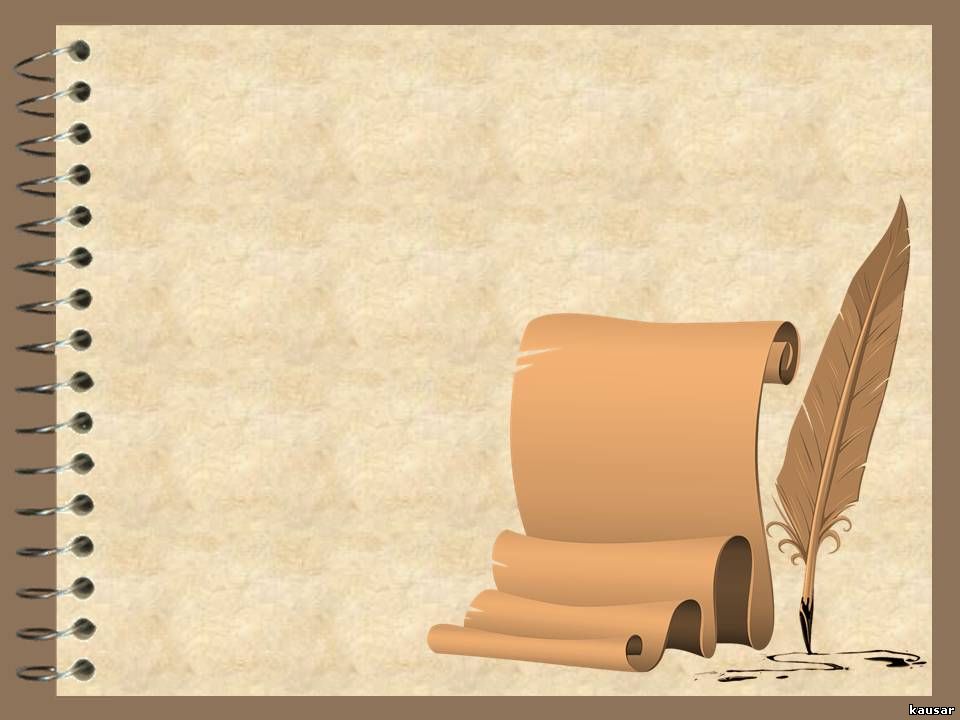 Мій кабінет – це творча лабораторія
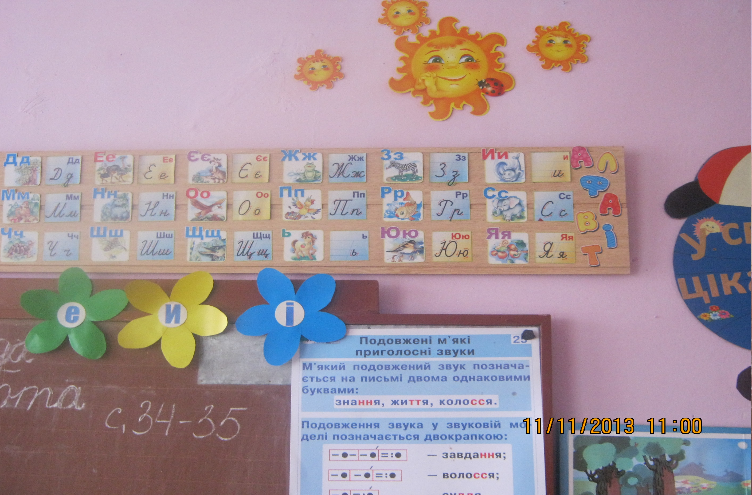 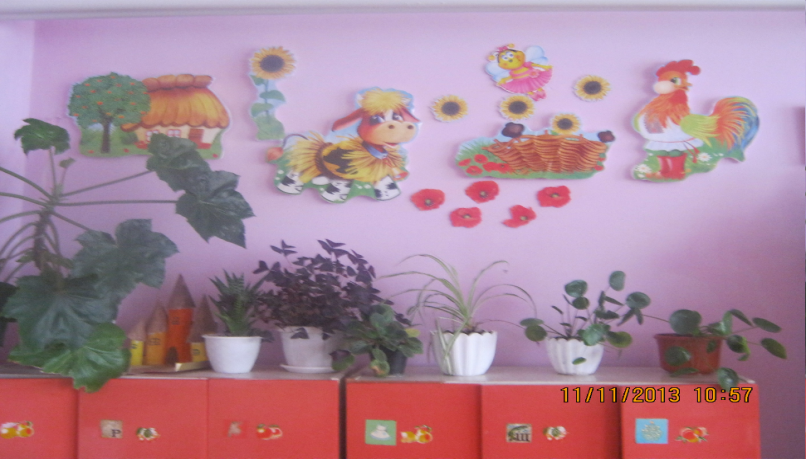 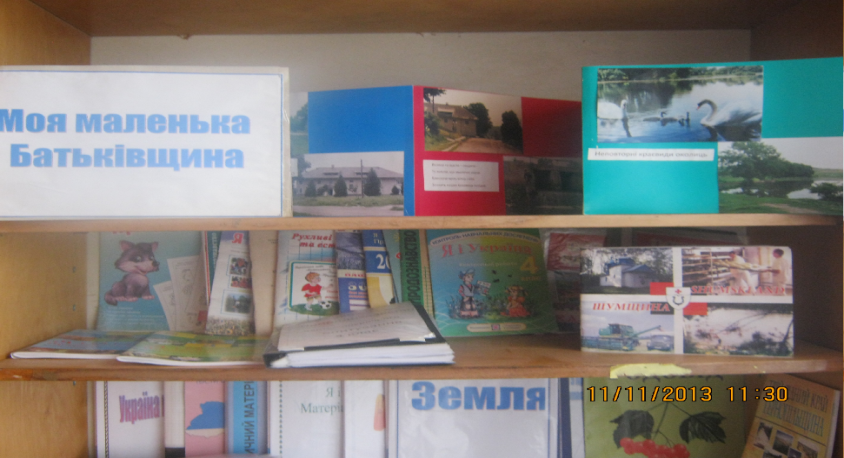 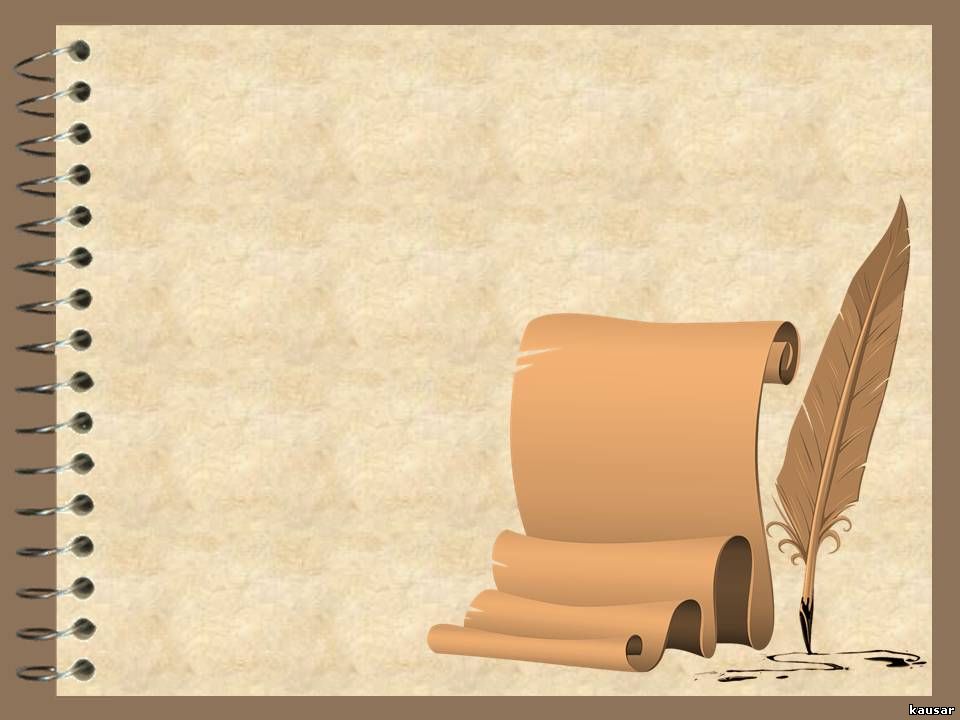 Я вибрала долю собі сама.    І що зі мною не станеться –          У мене жодних претензій нема                       До долі – моєї обраниці.  ( Л. Костенко)